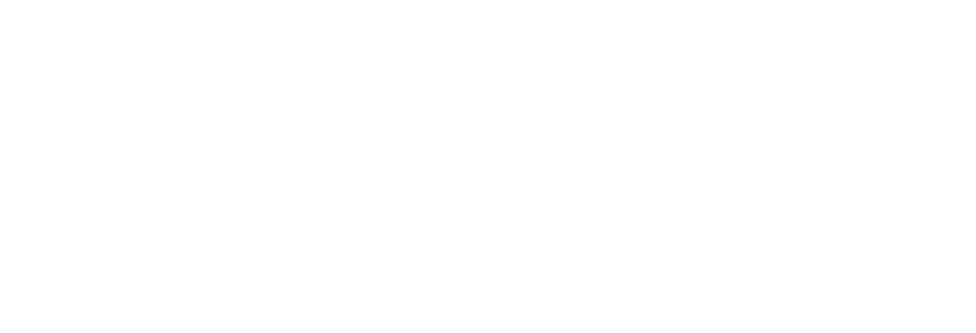 1)	 Which is heavier, 1 g or 1 kg?

2)	 Which is heavier, the apple or the pear?




3)	 Which is lighter, the cabbage or the pineapple?
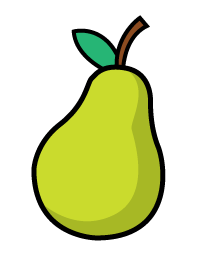 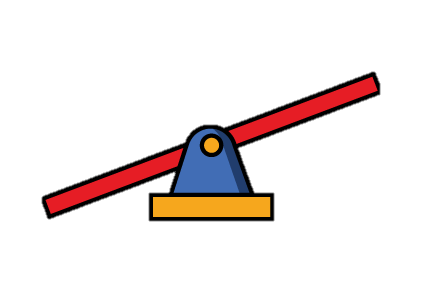 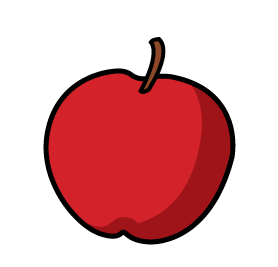 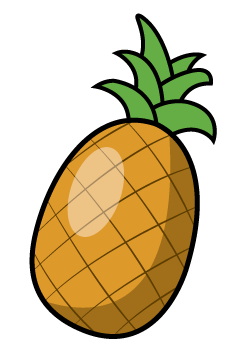 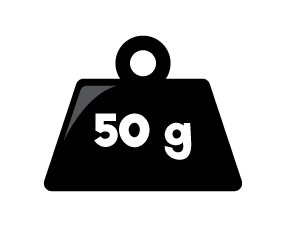 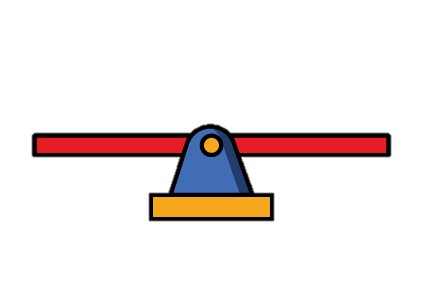 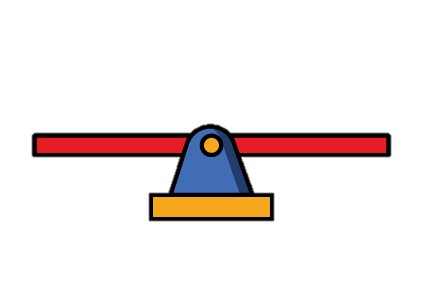 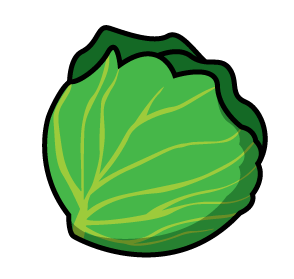 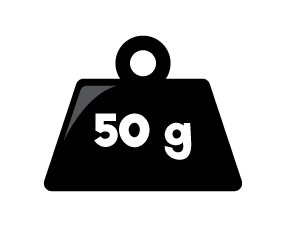 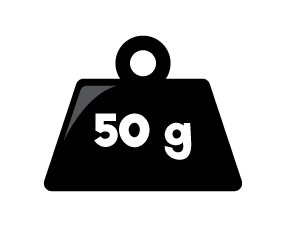 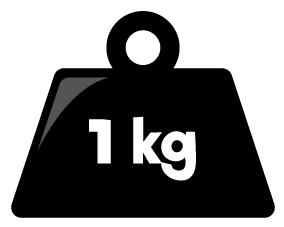 1)	 Which is heavier, 1 g or 1 kg?

2)	 Which is heavier, the apple or the pear?




3)	 Which is lighter, the cabbage or the pineapple?
1 kg
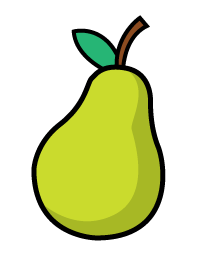 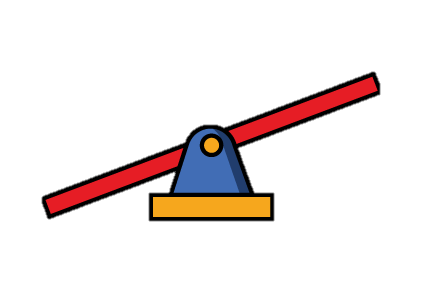 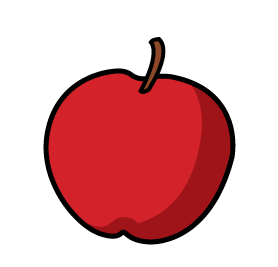 The apple is heavier.
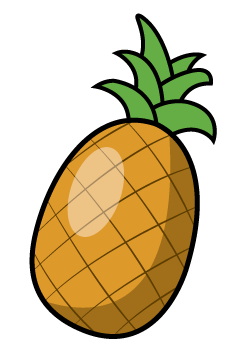 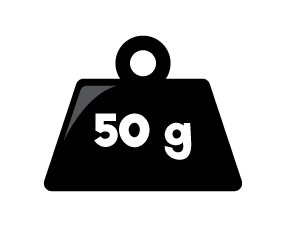 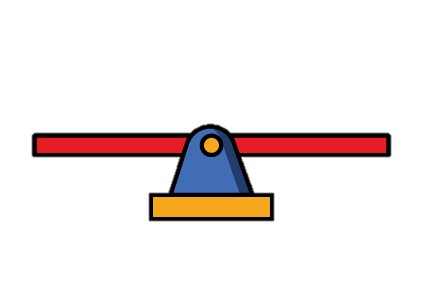 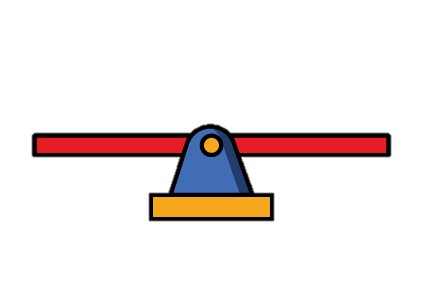 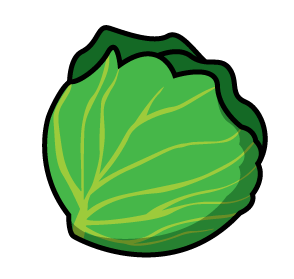 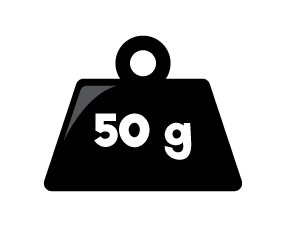 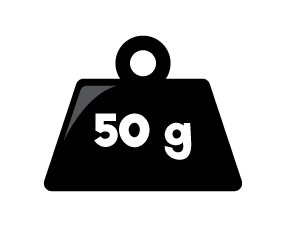 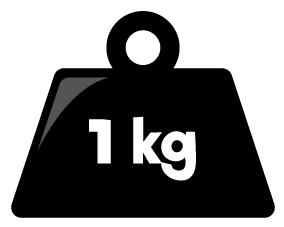 The cabbage is lighter.
A football weighs 300 g and a rugby ball weighs 350 g


Which image shows how the balls would look on the balance scale?

                        a)
b)                                                         

                                                        c)
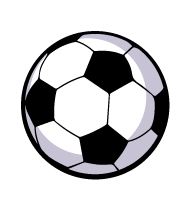 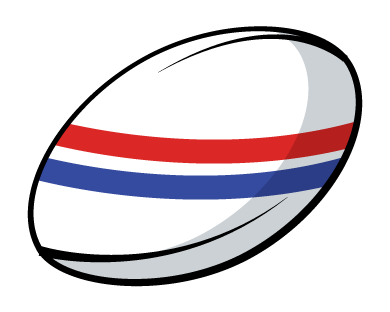 350 g
300 g
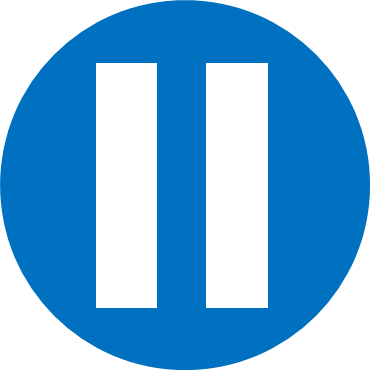 Have a think
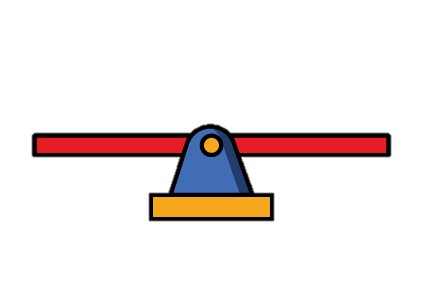 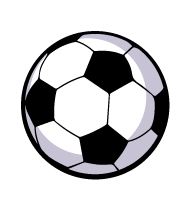 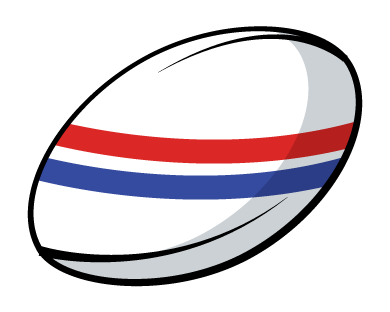 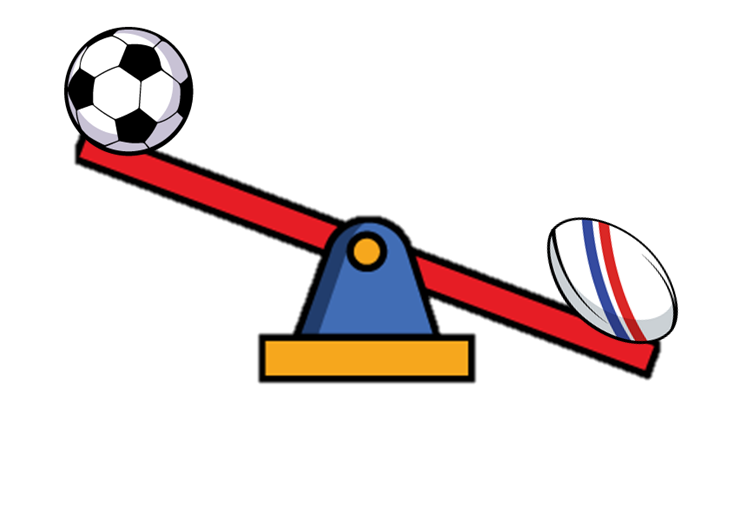 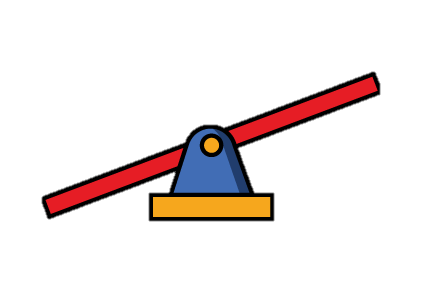 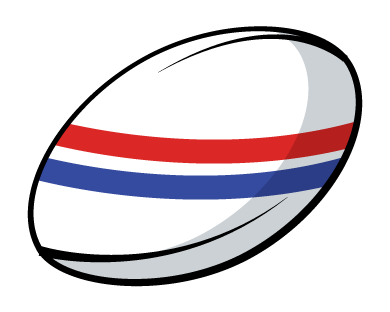 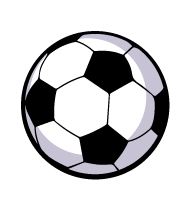 Have a go at questions 1 – 3 on the worksheet
What do you notice?  What can you find out?
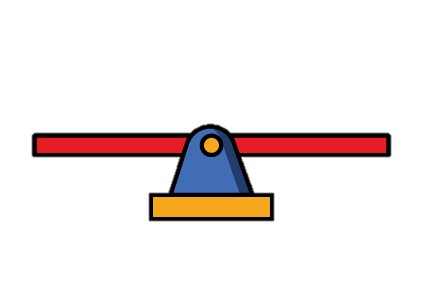 The scale is balanced.
6 cubes have the same mass as 2 cuboids.
Each cuboid has a mass of 3 cubes.
A cuboid is heavier than a cube.
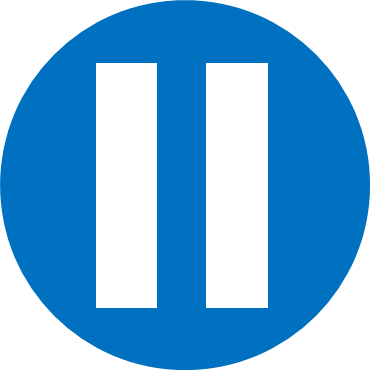 Have a think
What would happen to the balance scale…







If Ron removed 1 cube?

If Ron added 1 cuboid to the yellow cuboids?

If Ron removed 3 cubes and 1 cuboid?
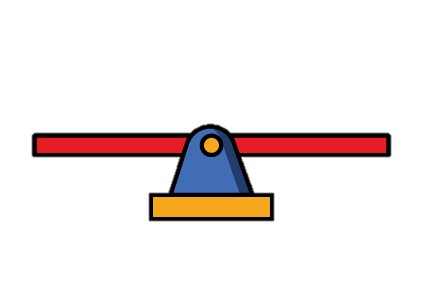 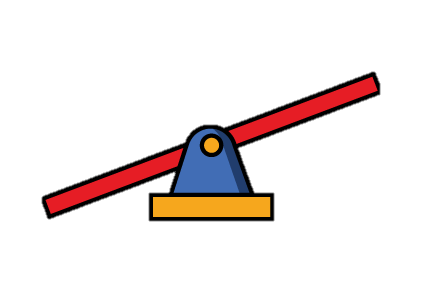 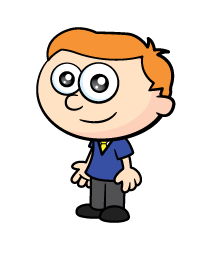 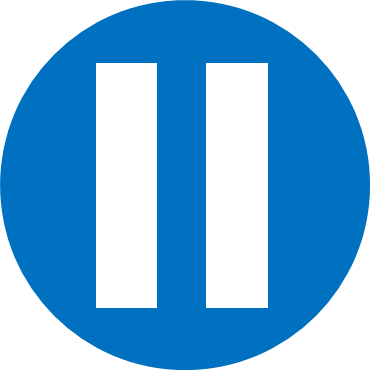 Have a think
What would happen to the balance scale…








If Ron added 1 cuboid to the yellow cuboids?
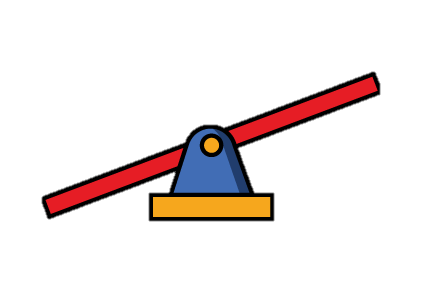 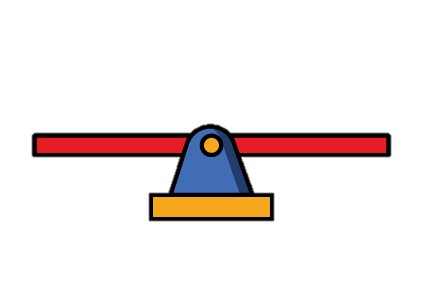 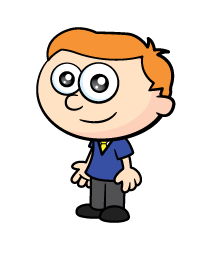 What would happen to the balance scale…








If Ron removed 3 cubes and 1 cuboid?
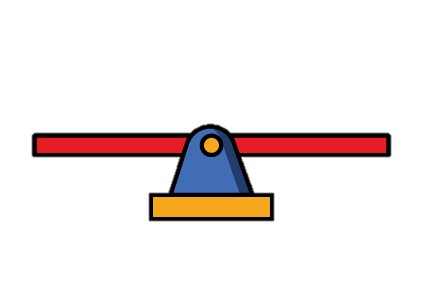 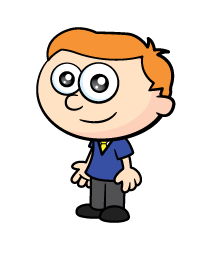 The children are checking the mass of their suitcases.
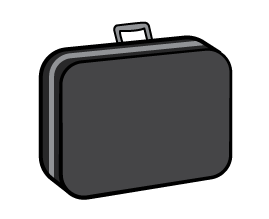 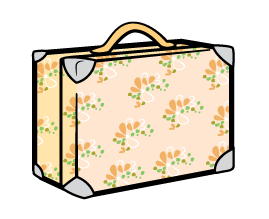 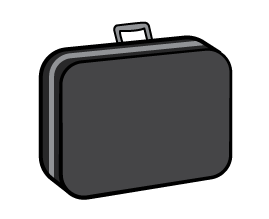 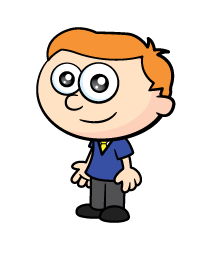 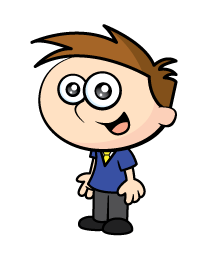 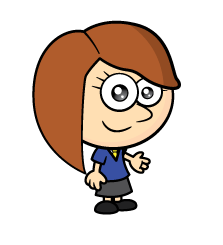 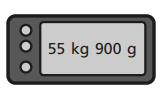 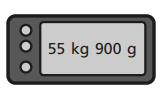 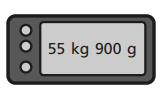 12 kg  750 g
12 kg  600 g
13 kg  200 g
Can you order the cases from lightest to heaviest?
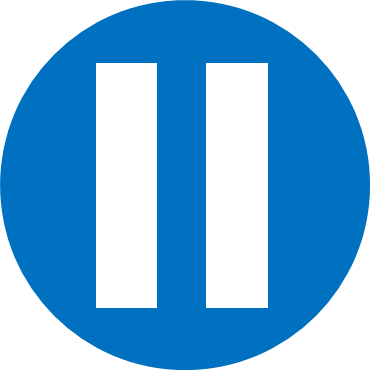 Have a think
Order the parcels from heaviest to lightest.

  A                            B                             C
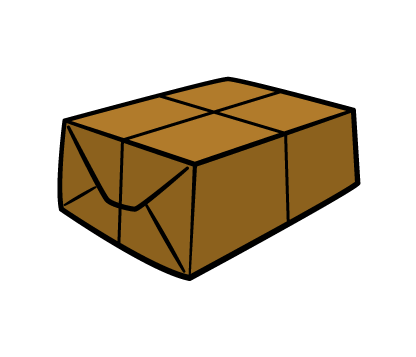 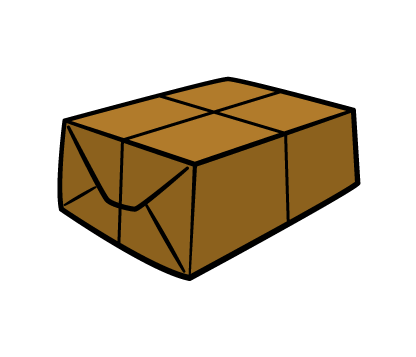 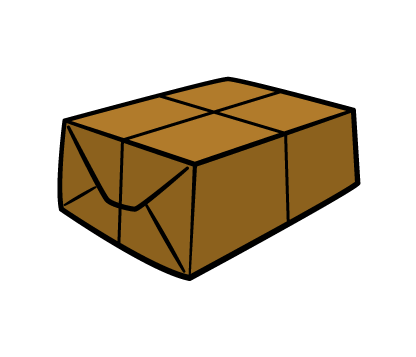 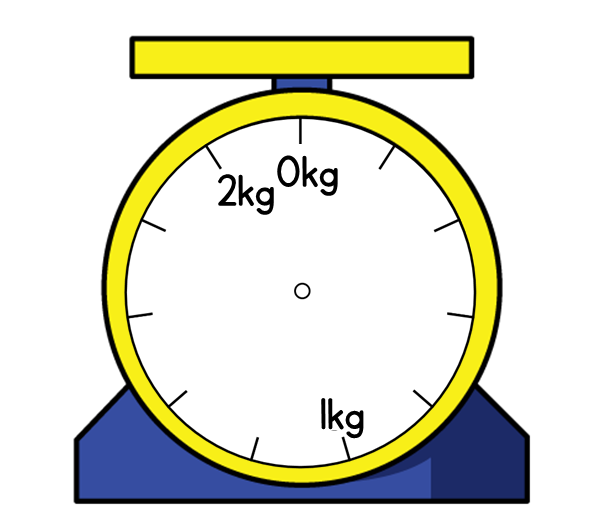 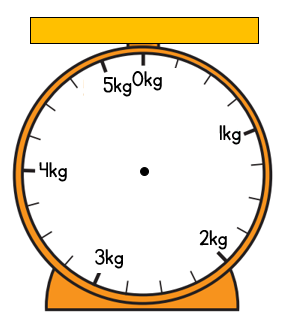 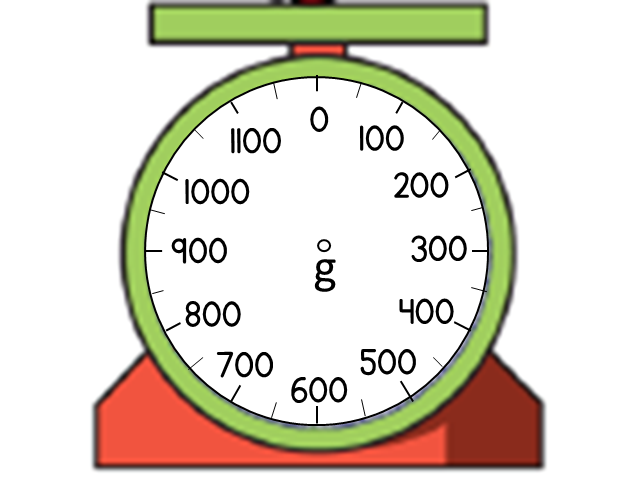 900 g
1 kg 800 g
3 kg 250 g
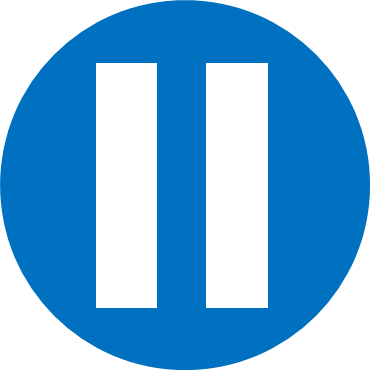 Have a think
Parcel B is the heaviest, then parcel A then parcel C.
Have a go at the rest of the questions on the worksheet